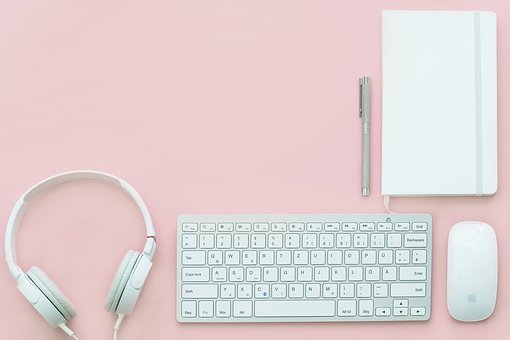 Edukacyjne narzędzia TIK – czyli programy, aplikacje i strony internetowe przydatne nauczycielom i nie tylko cz. 5
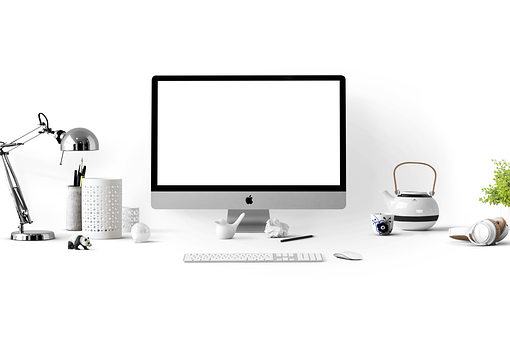 https://www.youtube.com/channel/UCdWwAWZ-WLJiJHqqPi_0alA/playlists
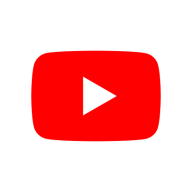 Zaliczone na 5!
Kanał w serwisie YouTube zawierający bogate i wartościowe materiały dla uczniów gimnazjów i liceów z różnych przedmiotów, między innymi z matematyki (lekcje matematyki na poziomie gimnazjalnym oraz licealnym, teoria i rozwiązywanie najpopularniejszych zadań, pojawiających się na klasówkach oraz egzaminach), fizyki (teoria oraz praktyka związana z nauką fizyki na poziomie liceum), chemii (przedstawienie zagadnień teoretycznych oraz metod rozwiązywania zadań), języka polskiego (obszerny zbiór omówień lektur szkolnych oraz zagadnień gramatycznych związanych z funkcjonowaniem języka polskiego).
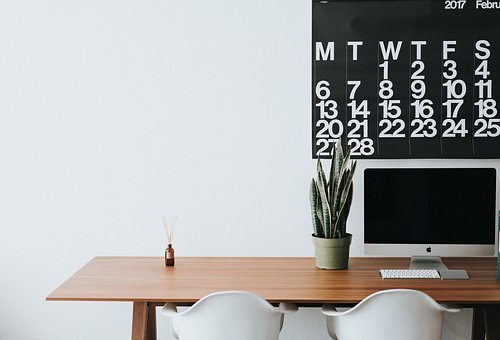 Akademia lektur


Kanał w serwisie YouTube zawierający omówienia lektur szkolnych, które pozwolą przypomnieć uczniom najistotniejsze wątki, postaci
 i zagadnienia.
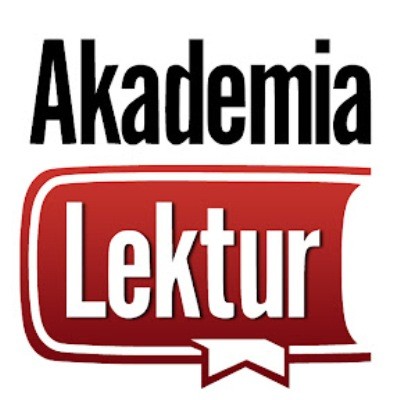 https://www.youtube.com/user/akademialektur/playlists
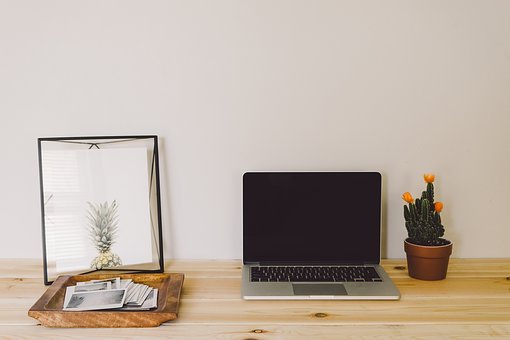 Wiedza z wami

Kanał w serwisie YouTube zawierający interaktywne lekcje przygotowujące do egzaminu maturalnego z języka polskiego.
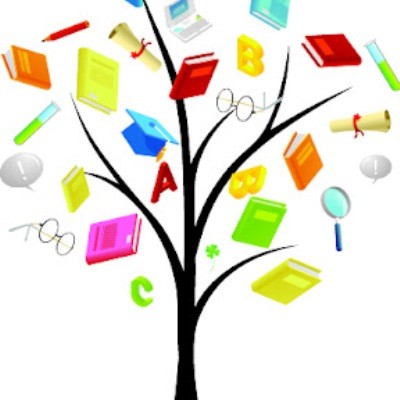 https://www.youtube.com/user/wiedzazwami/playlists
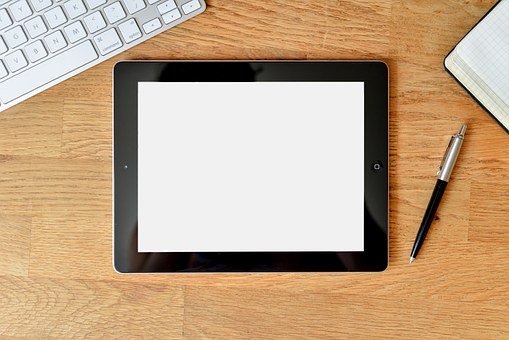 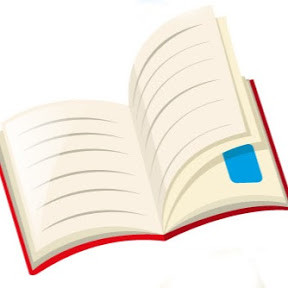 Wiedza z wami podstawówka

Kanał w serwisie YouTube prezentujący treści     z języka polskiego w oparciu    o podstawę programową, obowiązującą uczniów klas siódmych i ósmych oraz omówienie lektur szkolnych.
https://www.youtube.com/channel/UCJYqyi1HrPZ0B8X0R_xbJew/playlists